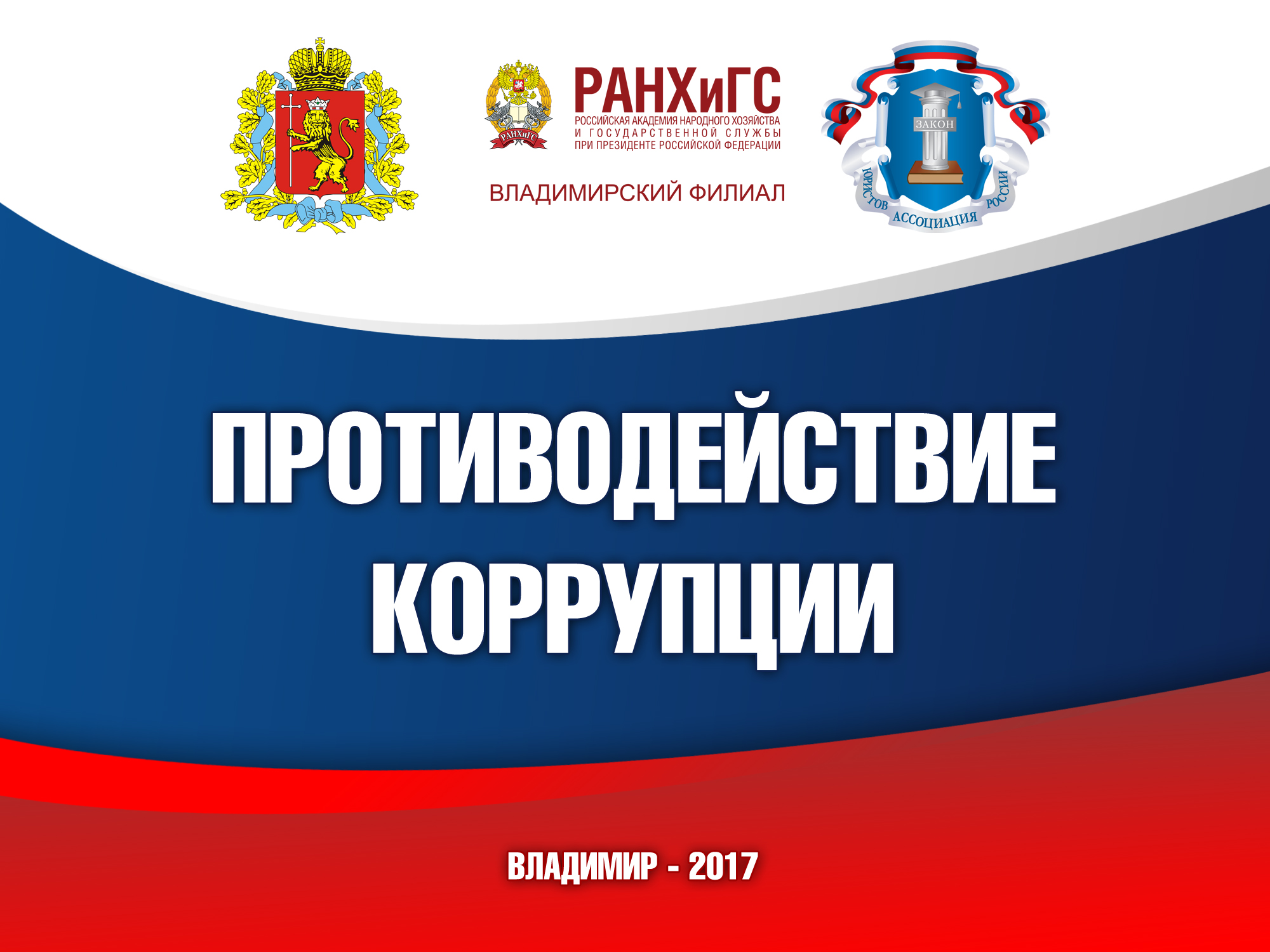 Конфликт интересов на государственной гражданской службе субъекта РФ и муниципальной службе; предотвращение и урегулирование.
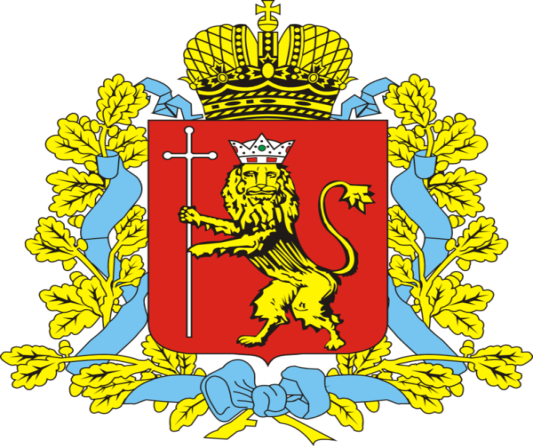 Управление по вопросам противодействия коррупции администрации Владимирской области
Ключевые моменты определения конфликта интересов
Ключевые «области регулирования»
Алгоритм действий процесса уведомления о возникновении конфликта интересов или о возможности его возникновения
передать уведомление в комиссию по урегулирования конфликта интересов
рассмотреть уведомление или поручить его рассмотрение своему заместителю, являющемуся председателем комиссии по урегулированию конфликта интересов
направить уведомление в подразделение, ответственное за противодействие коррупции
Комиссия по урегулированию конфликта интересов принимает решение о соблюдении/несоблюдении служащим или лицом, замещающим должность, требований об урегулировании конфликта интересов
Подразделение, ответственное за противодействие коррупции осуществляет предварительное рассмотрение уведомления и готовит мотивированное заключение по нему
Подразделение, ответственное за противодействие коррупции ,представляет уведомление, заключение и другие материалы, полученные в ходе предварительного рассмотрение уведомления представителю нанимателя
Представитель нанимателя направляет материалы в комиссию по урегулированию конфликта интересов
По итогам рассмотрения комиссия по урегулированию конфликта интересов принимает одно из следующих решений:
Меры по предотвращению и урегулированию конфликта интересов:
Типовые ситуации конфликта интересов
Типовые ситуации конфликта интересов